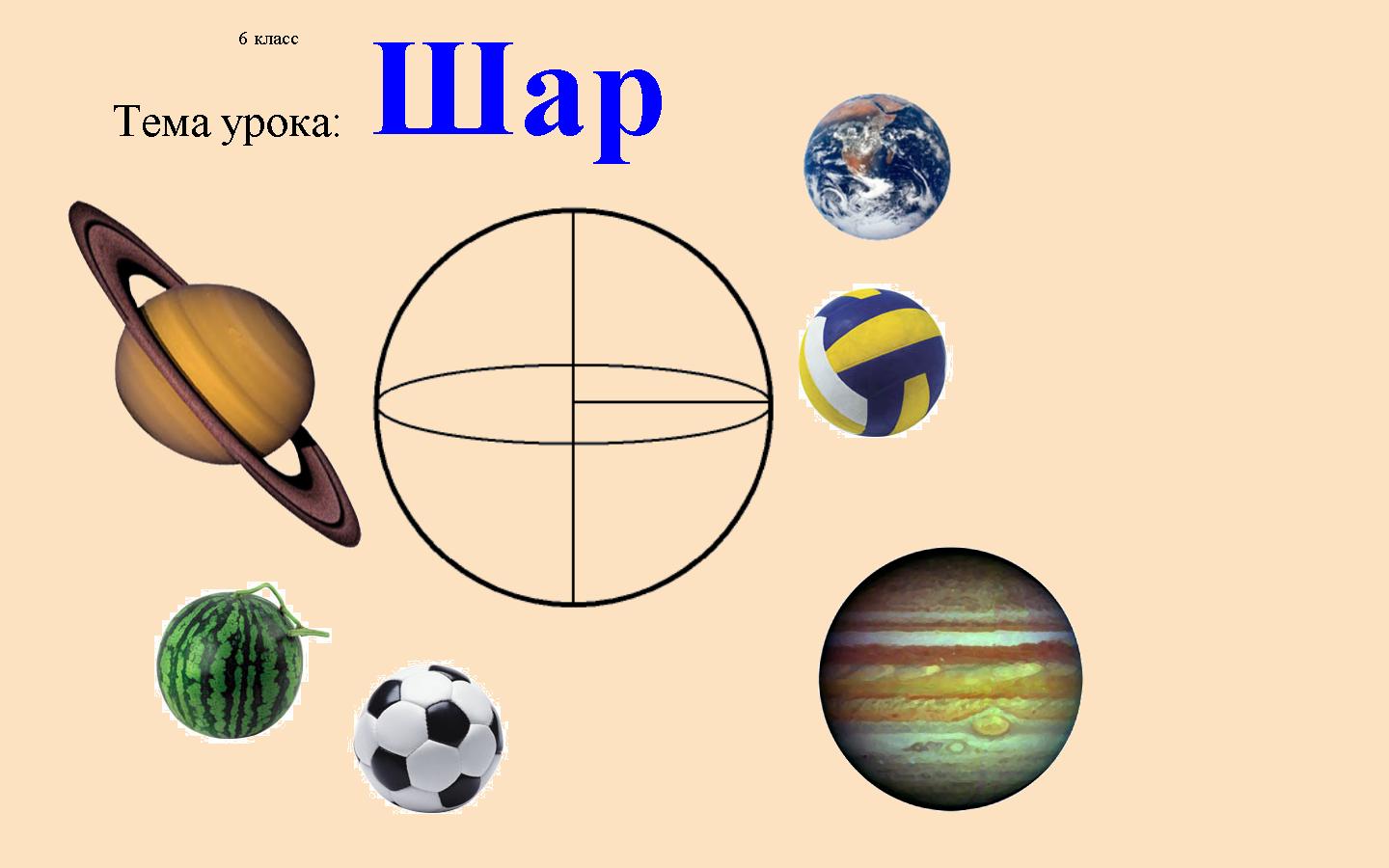 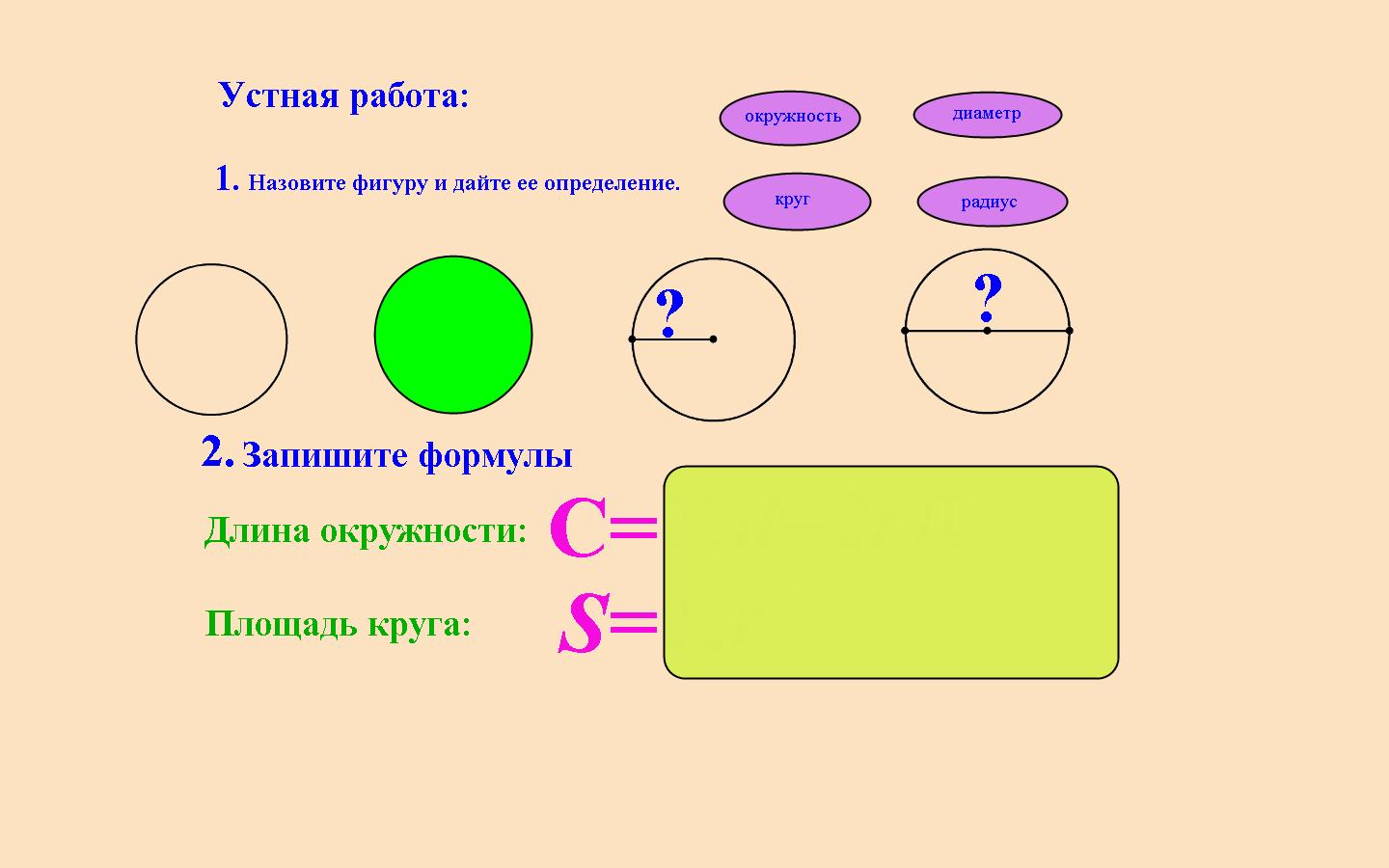 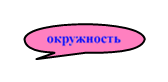 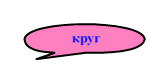 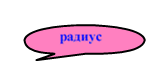 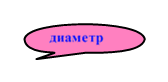 C=2Пr
S=Пr2
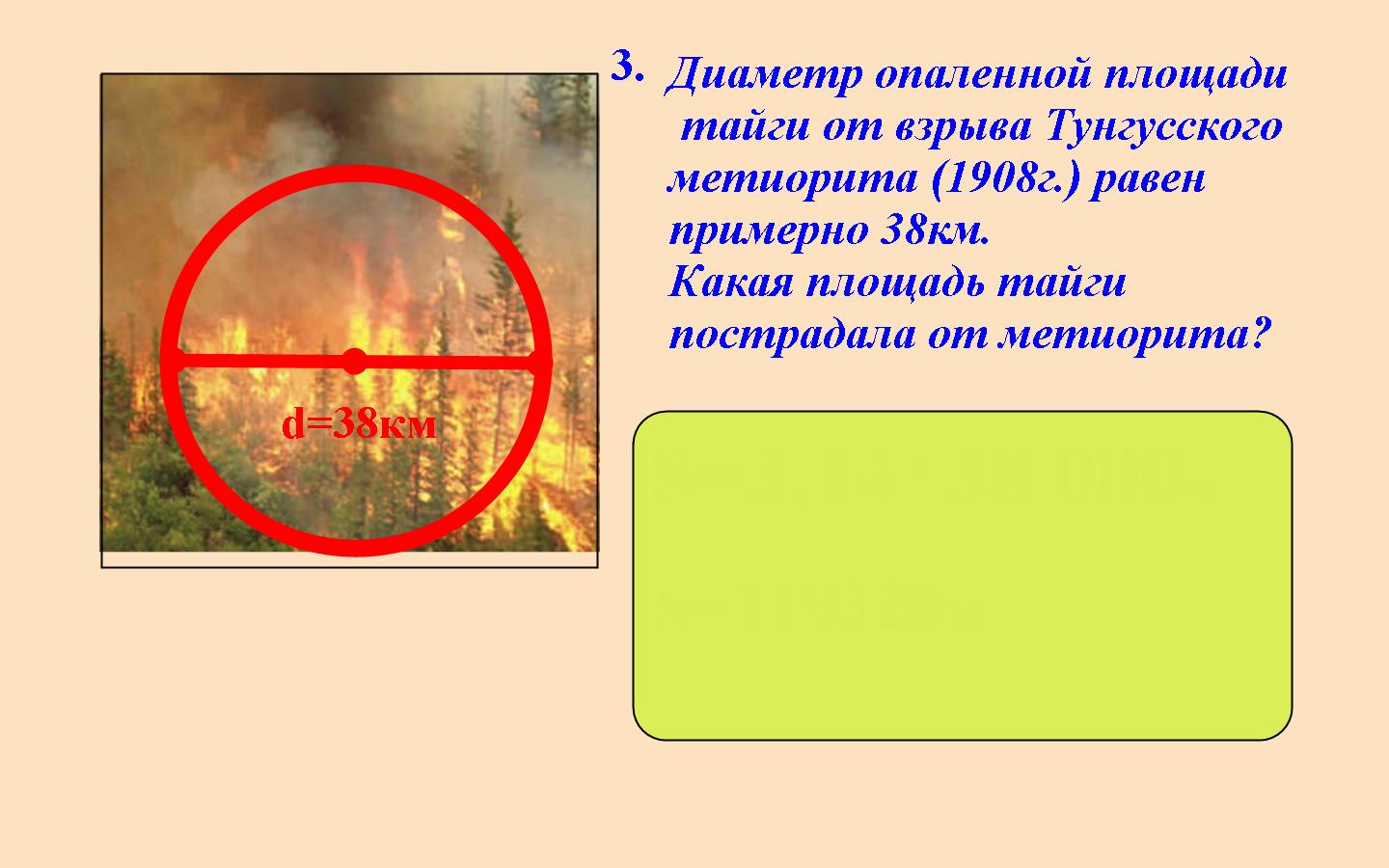 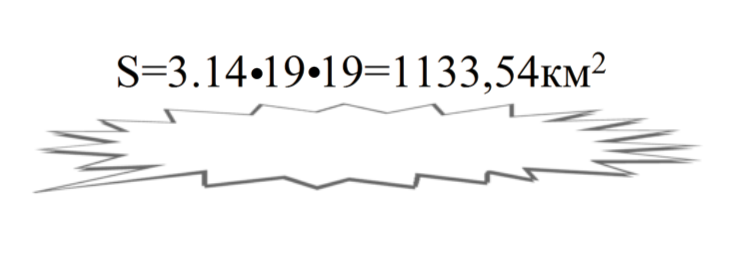 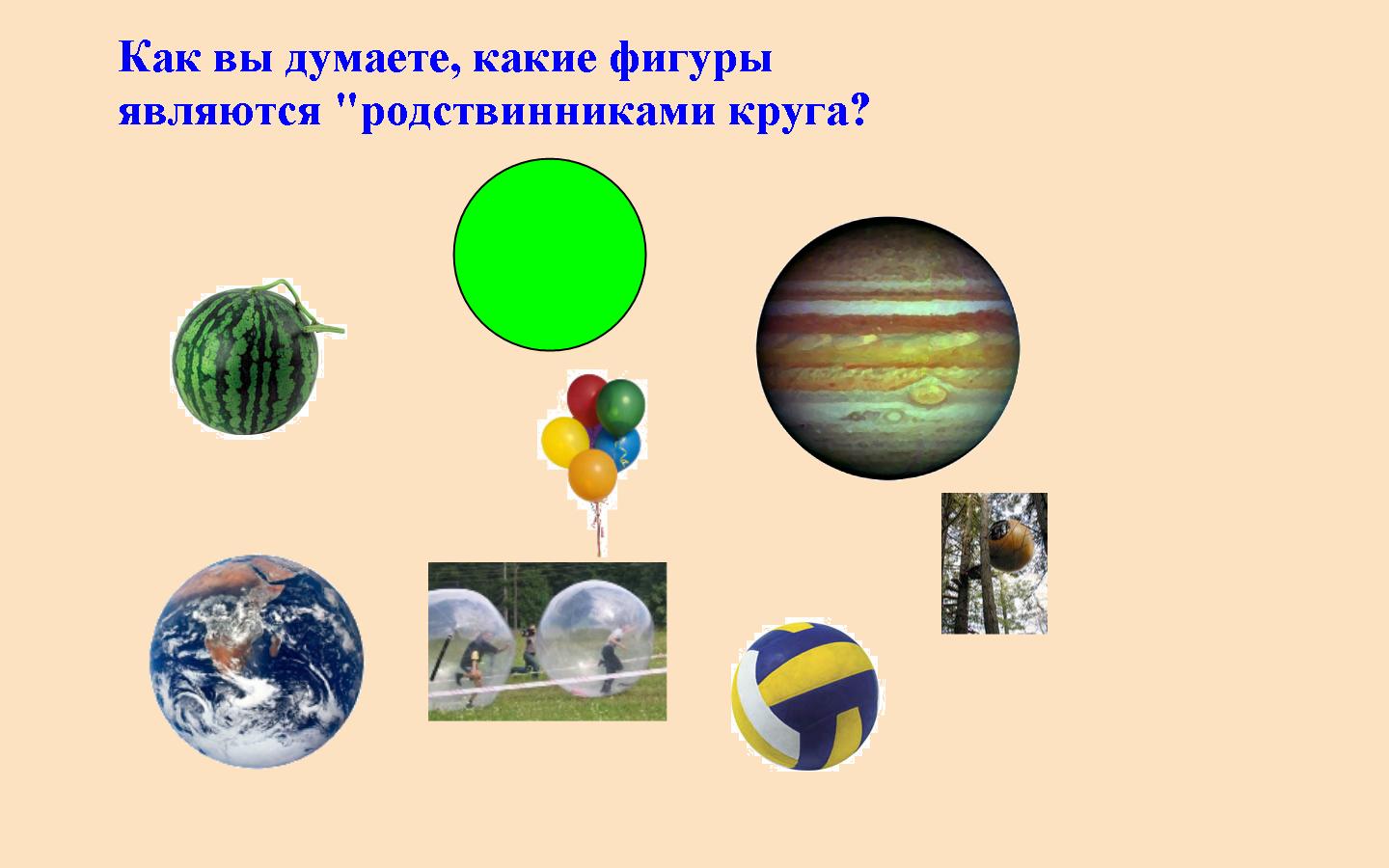 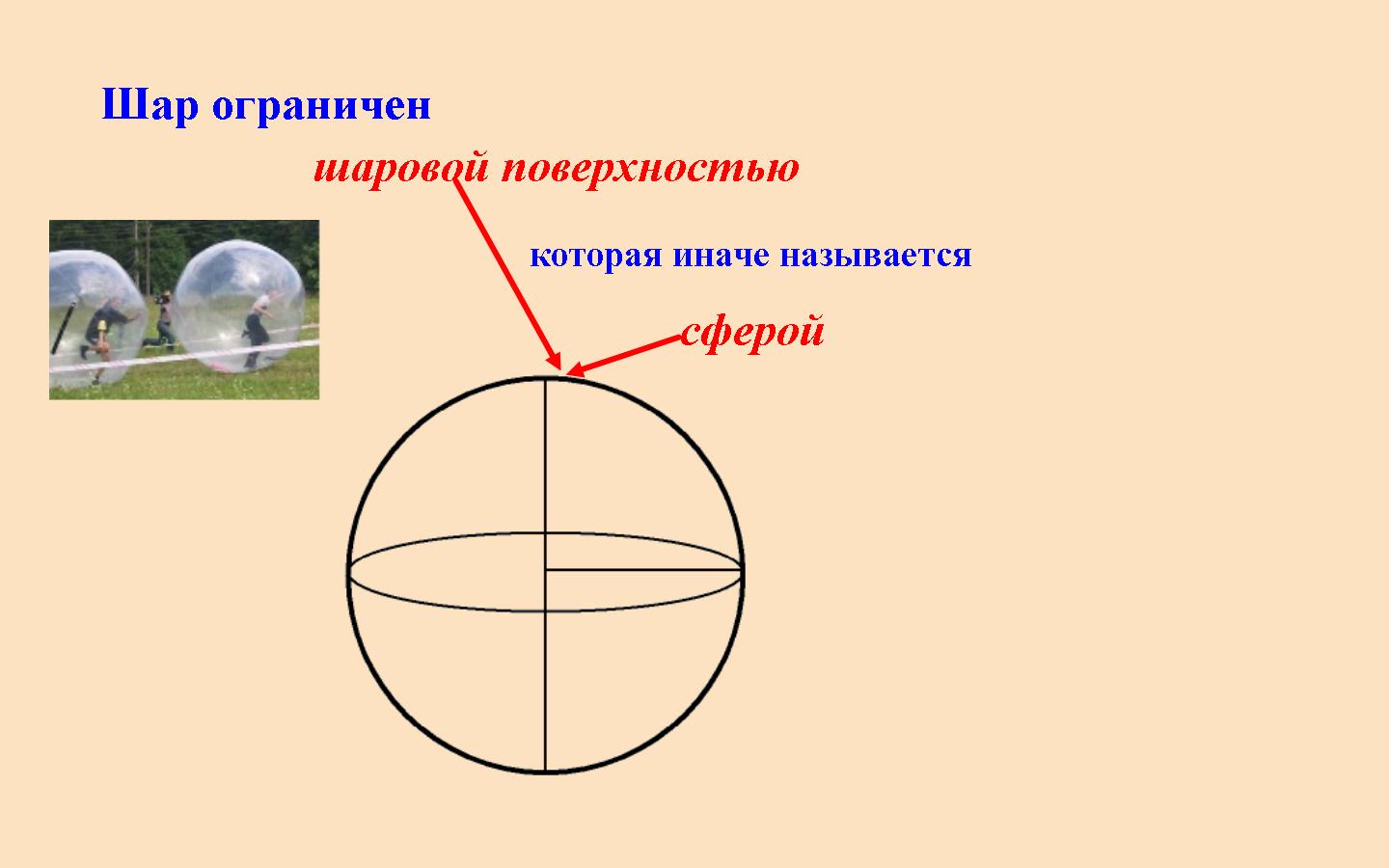 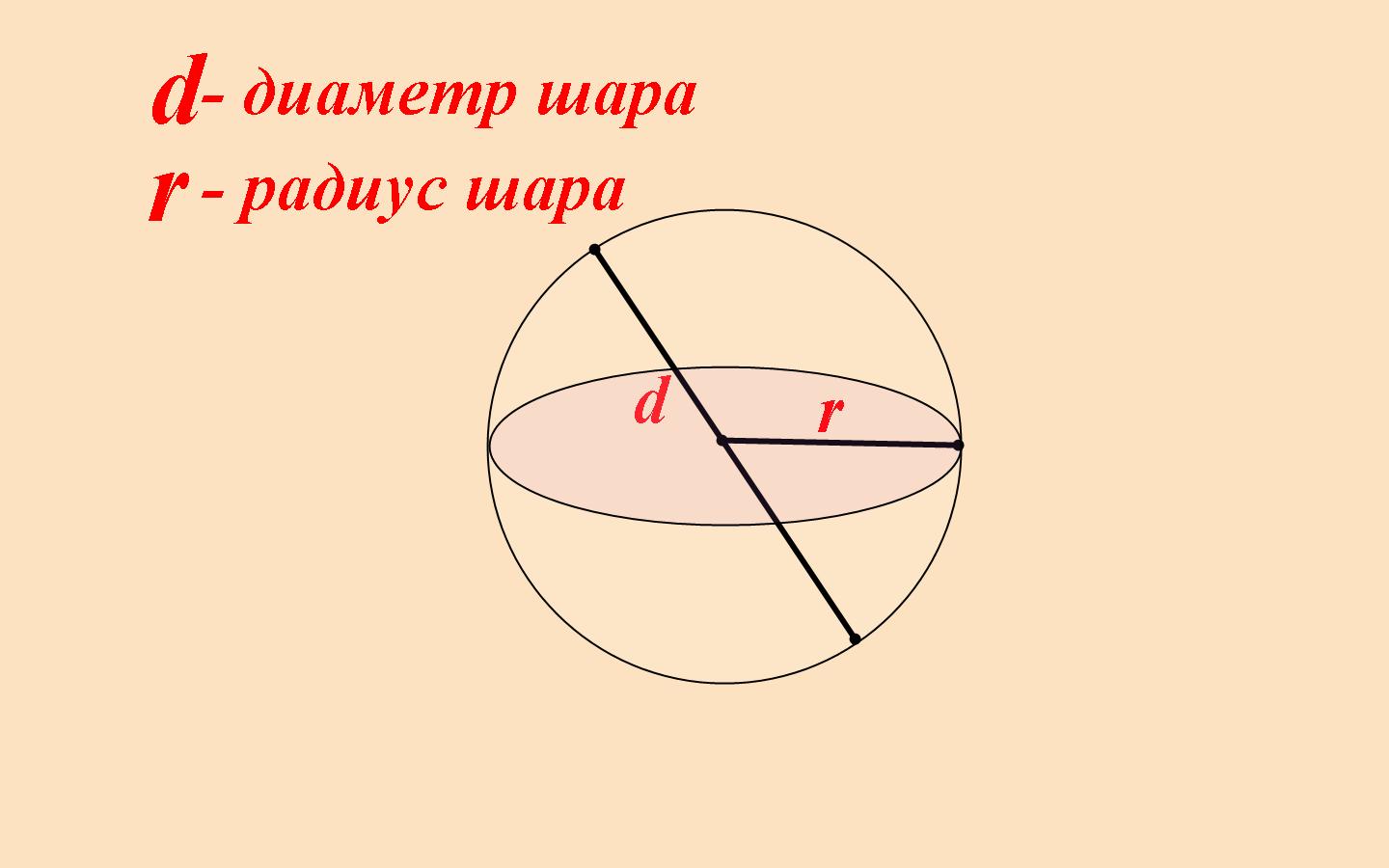 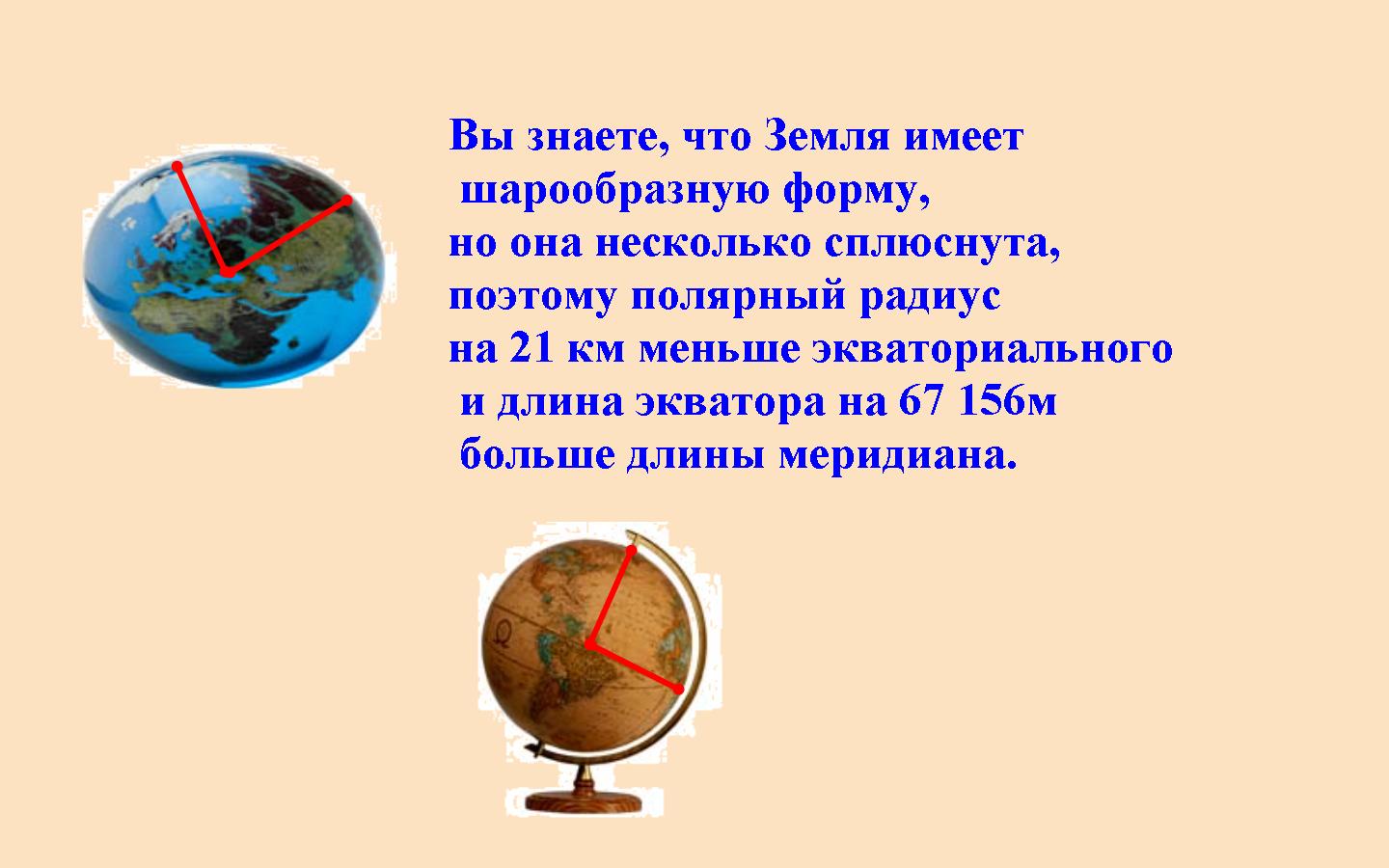 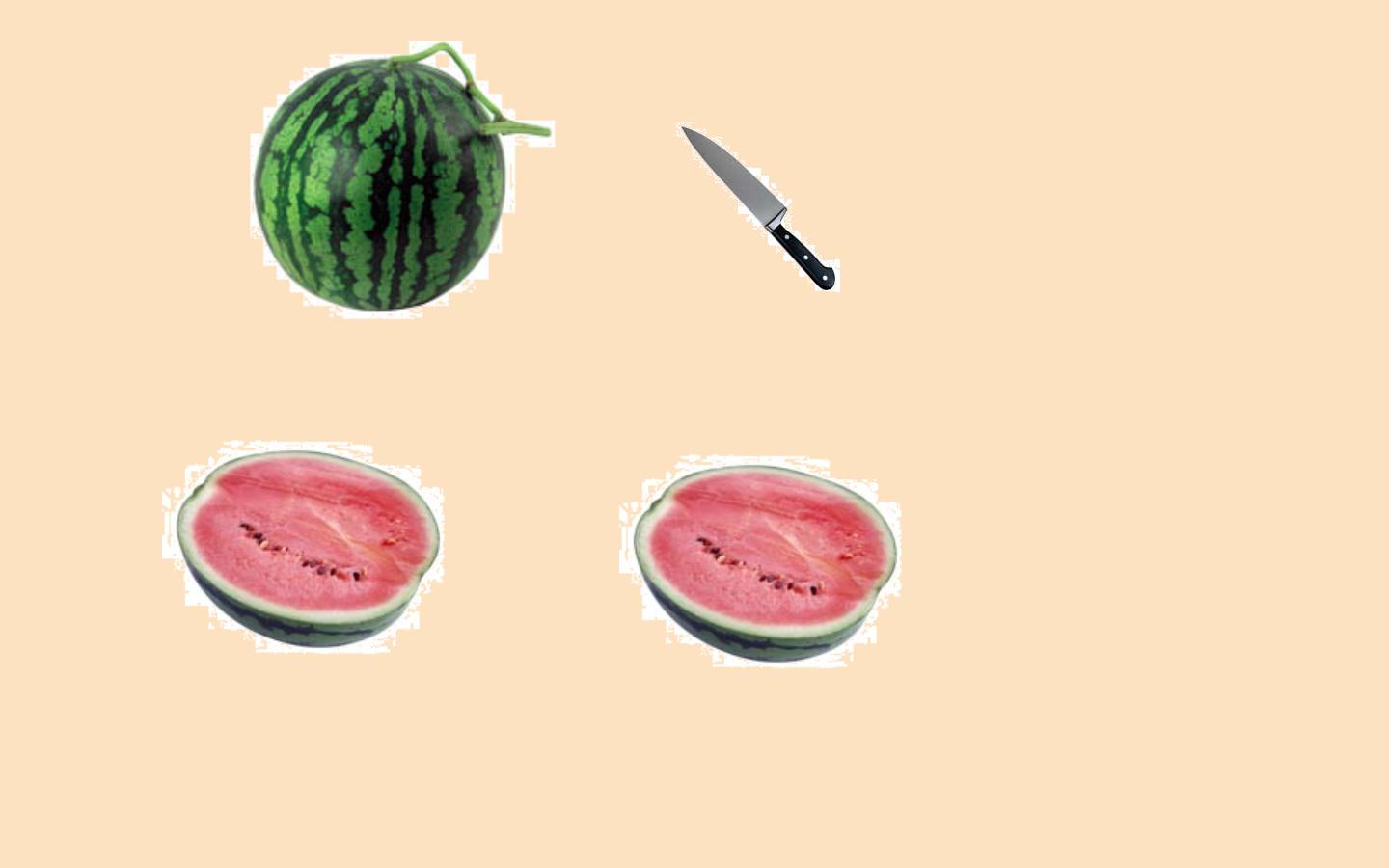 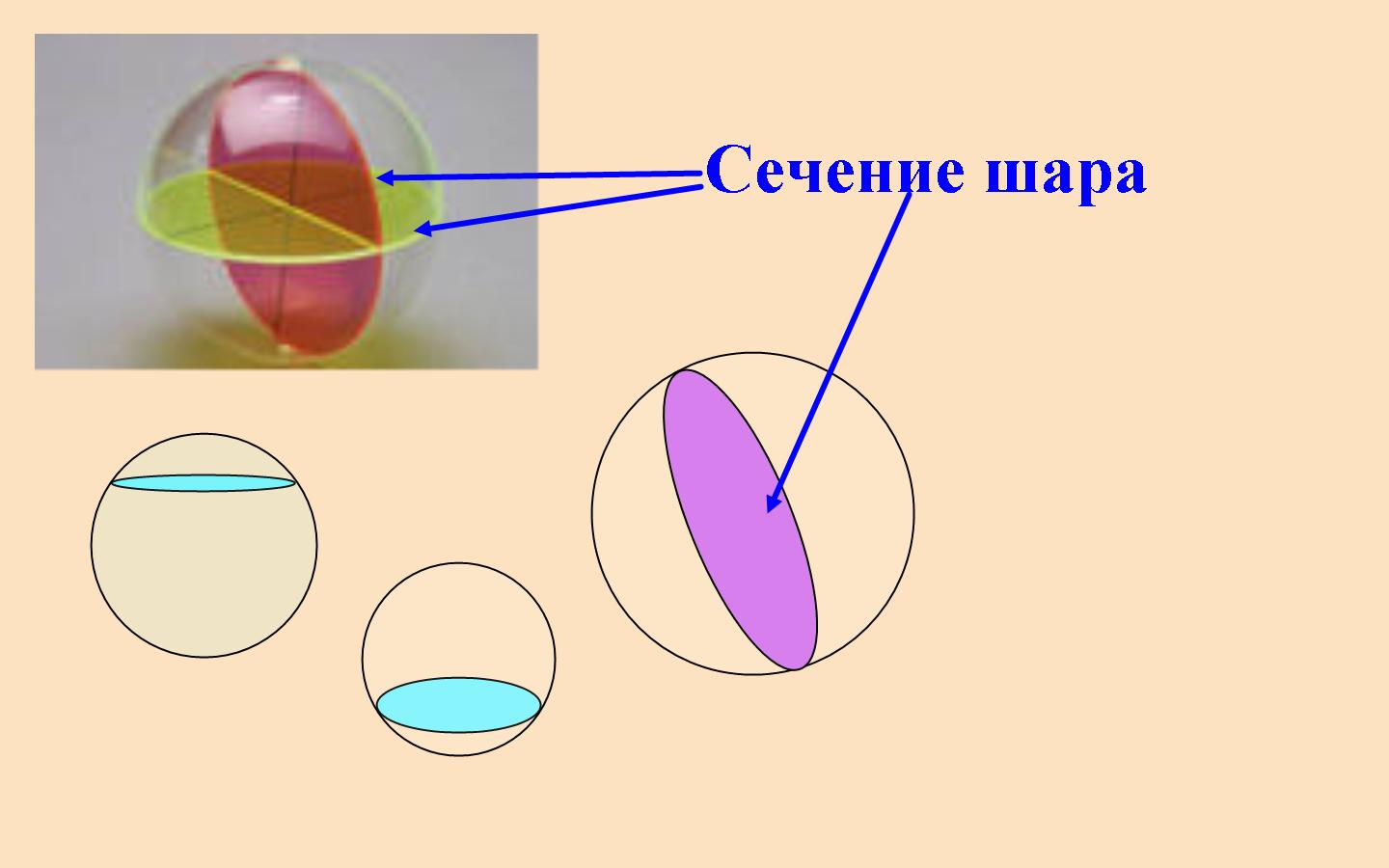 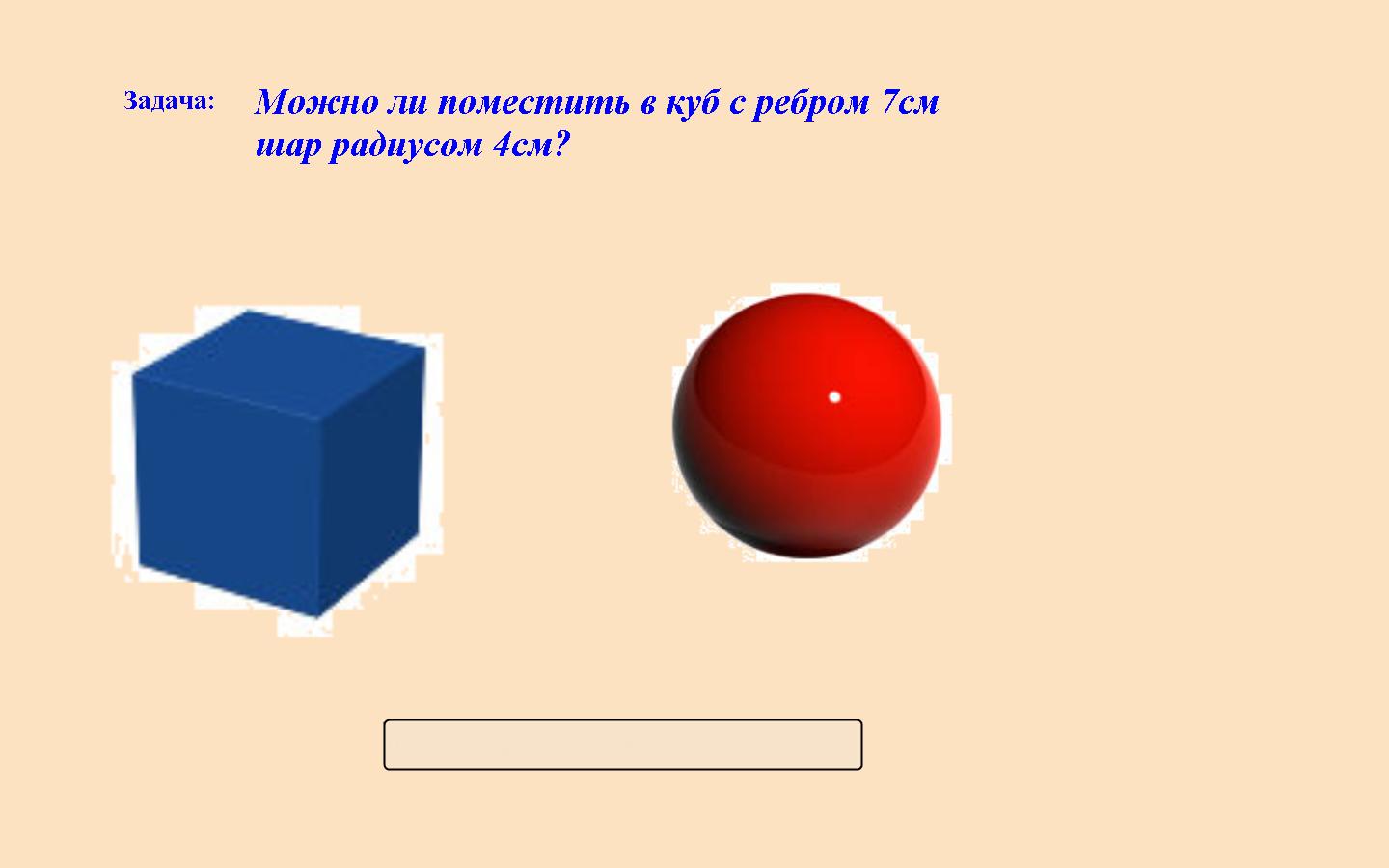 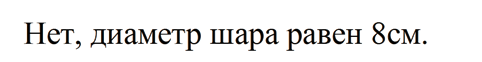 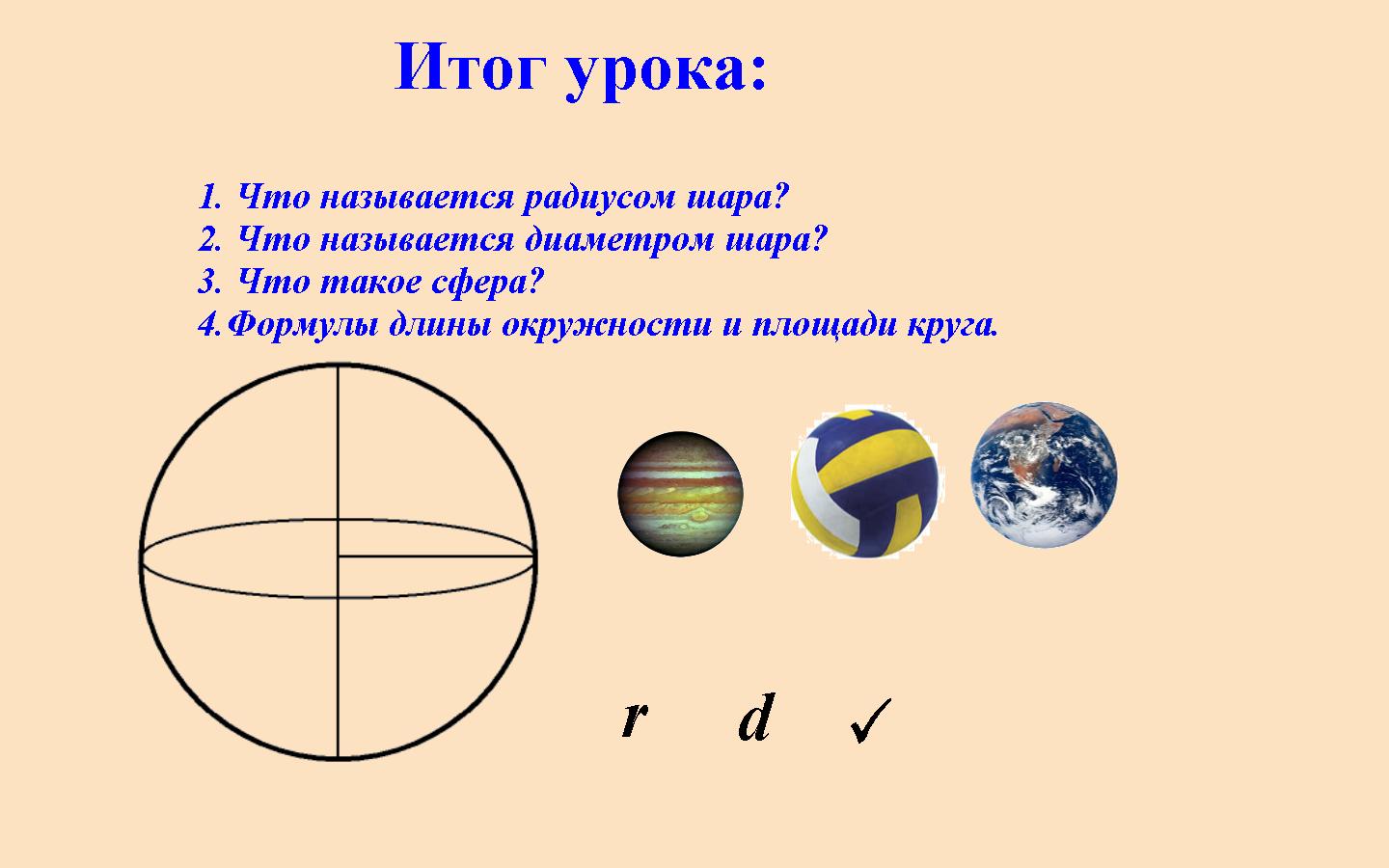 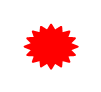 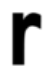 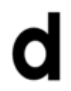 S=Пr2
C=2Пr
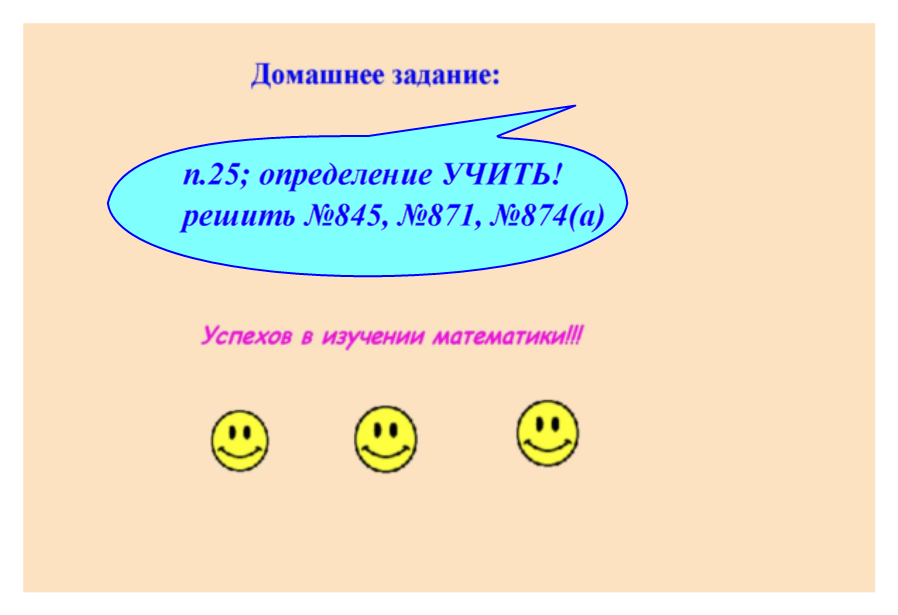